Figure 2. (behavioral results) Behavioral results for identification (a–c, left column) and discrimination (d–f, right ...
Cereb Cortex, Volume 25, Issue 7, July 2015, Pages 1947–1957, https://doi.org/10.1093/cercor/bhu003
The content of this slide may be subject to copyright: please see the slide notes for details.
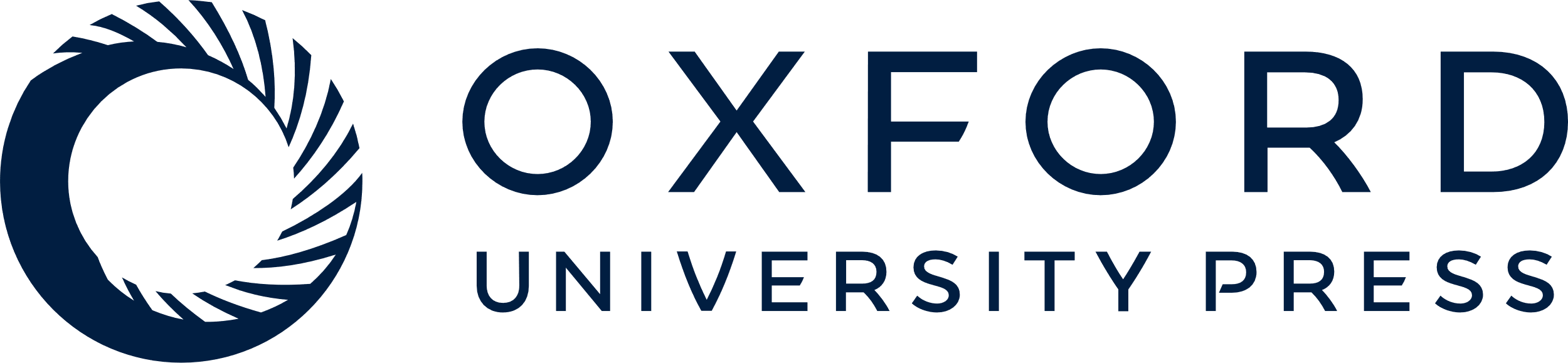 [Speaker Notes: Figure 2. (behavioral results) Behavioral results for identification (a–c, left column) and discrimination (d–f, right column). The top row depicts n = 10 group data for the subjects enrolled in the imaging experiment; the middle row depicts interval quality identification and discrimination for 3 representative subjects (s1, s2, and s3); and the bottom row depicts pitch height identification and discrimination for those same 3 subjects. For the “identification” charts, the x-axis represent the stimulus number, corresponding to musical interval size (frequency ratio) and the y-axis, the participants' averaged responses (where 1, 2, and 3 = identification as low, mid, and high tokens, respectively). Theoretical category centers for the stimuli were at x-axis positions 2, 10, and 18, which represent canonical intervals or pitch heights. As in (b), which depicts results solely from the interval quality analysis, the x-axis positions 2, 10, and 18 correspond to the interval qualities of minor third (300 cents), major third (400 cents), and perfect fourth (500 cents), respectively. In (c), which depicts results from the pitch height analysis, those same 3 x-axis positions correspond to base note pitch heights of C-natural, C-sharp, and D-natural, respectively. (a) contains results from both analyses. Approximate theoretical category centers, defined for simplicity as the standard/token intervals or pitches ±1 mistuning from the standard, are indicated in gray boxes (e.g., stimulus 17, 18, and 19, corresponding to intervals of 487.5, 500, and 512.5 cents, respectively). For the group data, theoretically perfect categorical functions (gray dotted lines) are shown alongside perceptual functions for interval quality (blue solid lines) and pitch height (red dashed lines), with error bars showing SEMs. For the “discrimination” charts, the x-axes also represent stimuli number, although these stimuli are now “pairs” rather than single intervals (e.g., stimulus 9 for the interval quality analysis depicts trials for discrimination of 387.5 vs. 412.5 cents). The y-axes are averaged accuracies of subjects' responses, where 1 indicates 100% correct and 0.5 indicates chance-level performance. For both the identification and discrimination tasks, group pitch height data deviated from the ideal categorical functions to a significantly greater degree than the interval quality data (see Results section). For the individuals, clear identification labeling plateaus were observed for interval quality (b) but not for pitch height ( c) and, likewise, clear M-shaped discrimination functions were observed for interval quality (e) but not for pitch height (f).


Unless provided in the caption above, the following copyright applies to the content of this slide: © The Author 2014. Published by Oxford University Press. All rights reserved. For Permissions, please e-mail: journals.permissions@oup.com]